Helicon – printer installeren op je eigen laptop
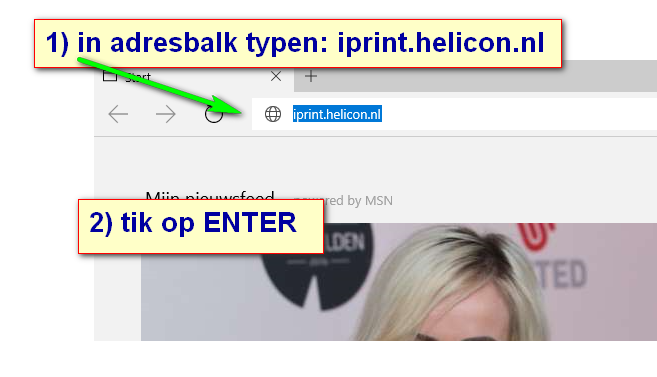 Gebruik geen Chrome als browser
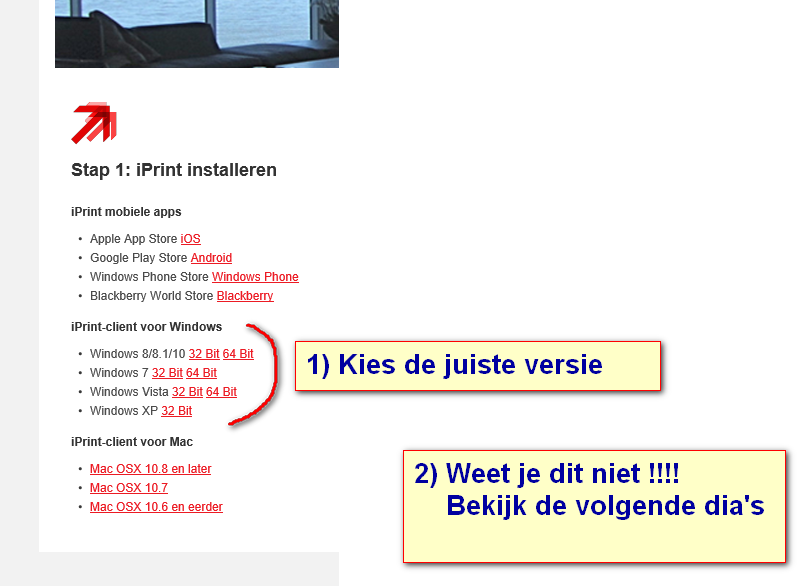 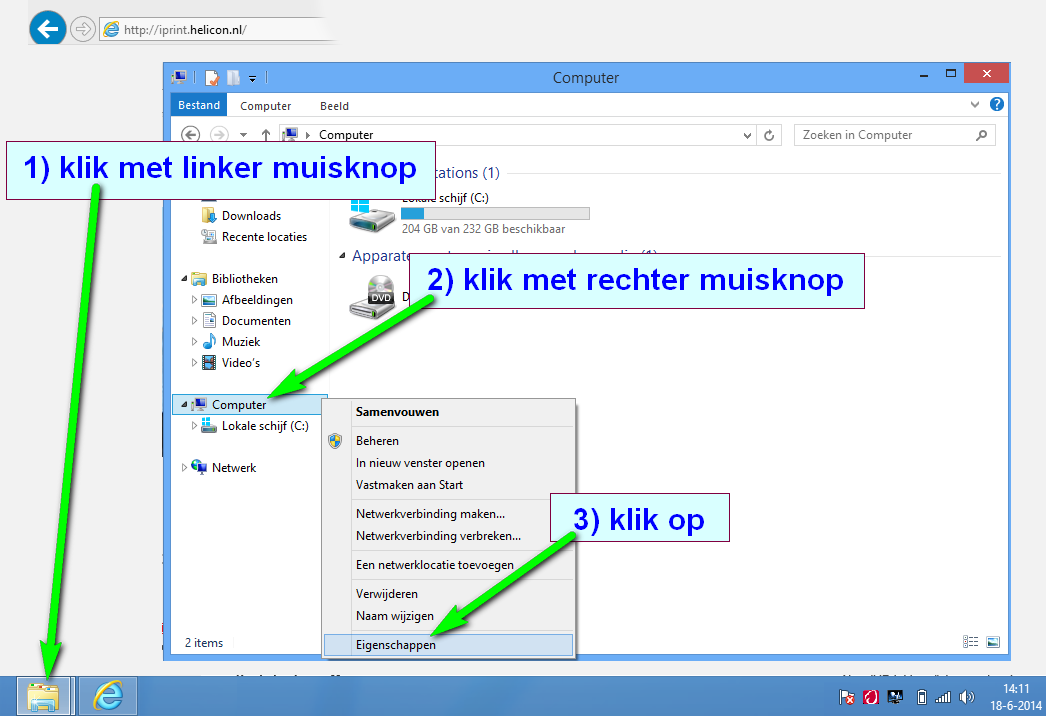 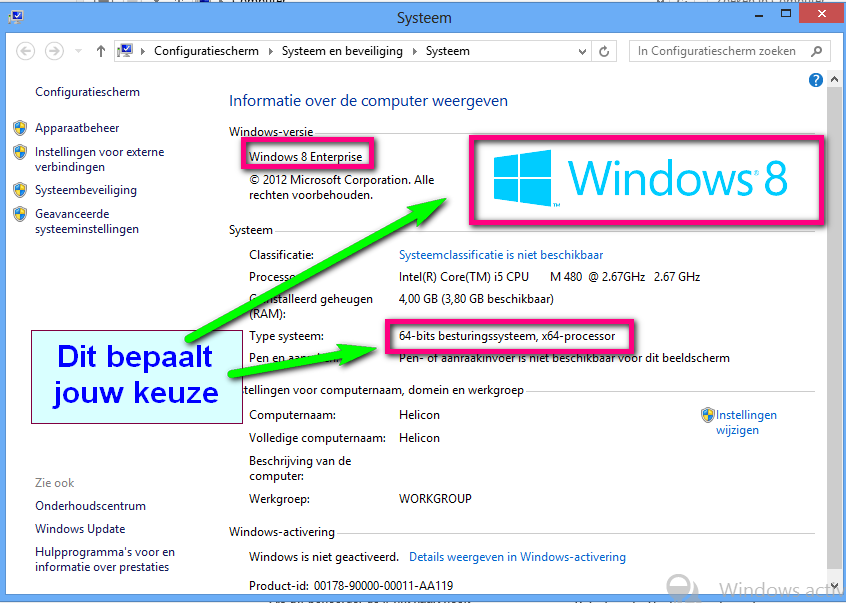 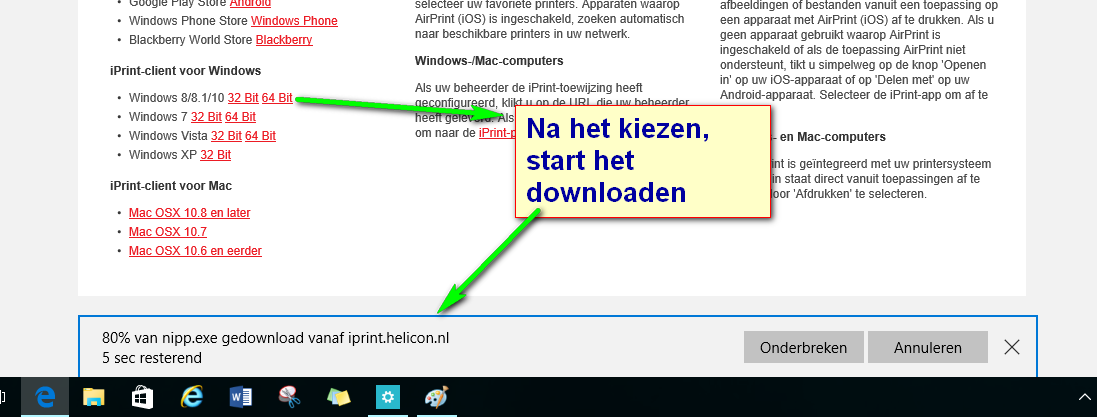 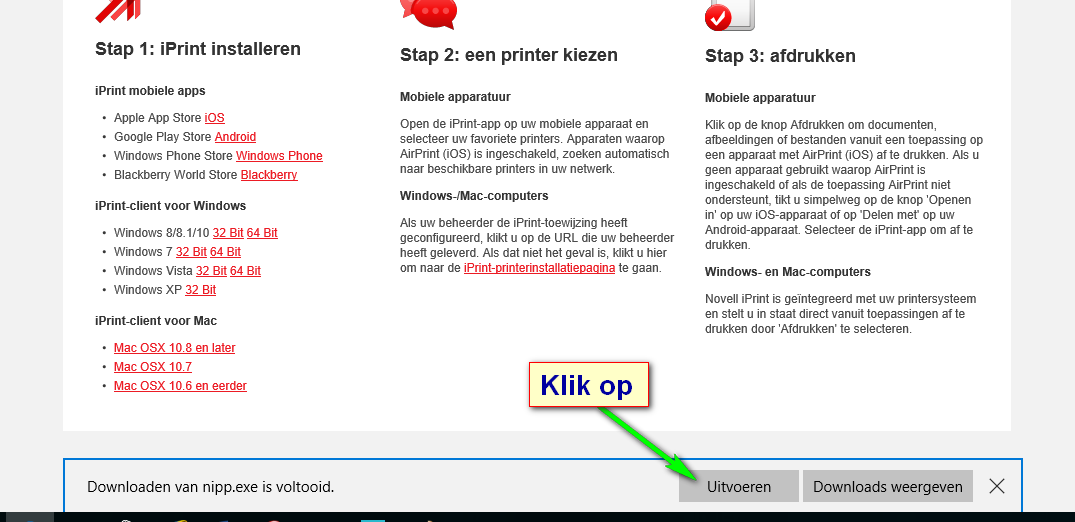 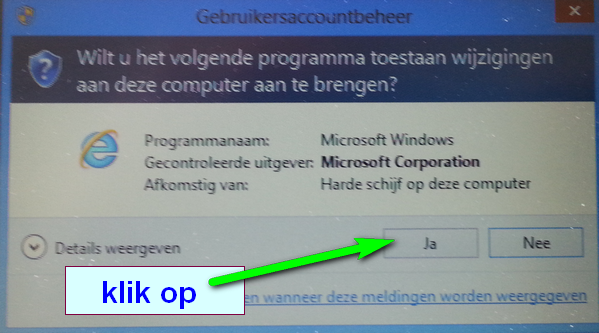 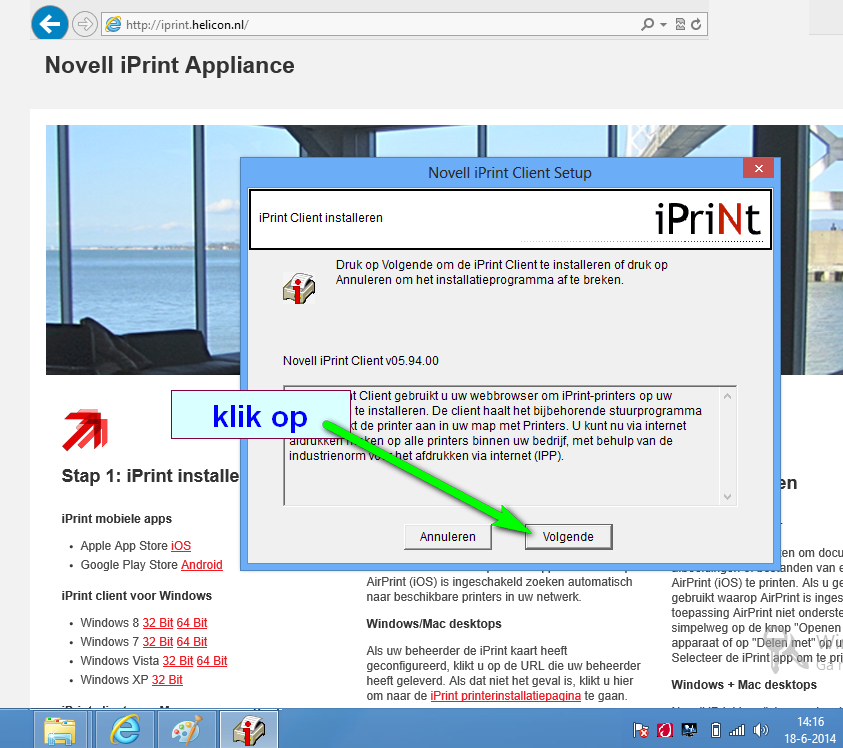 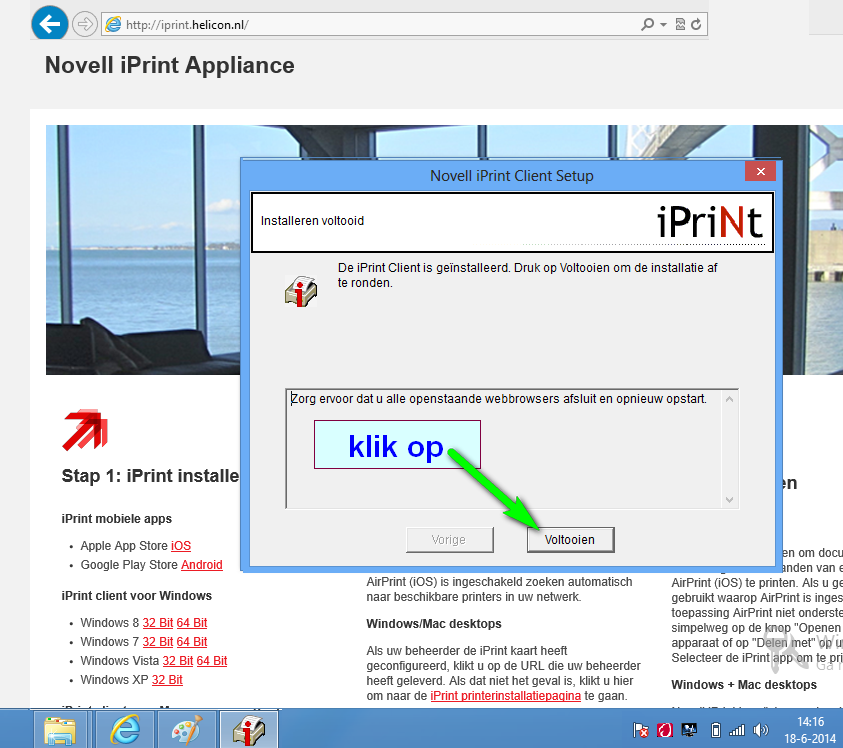 Je ziet de printer onderin de balk staan.
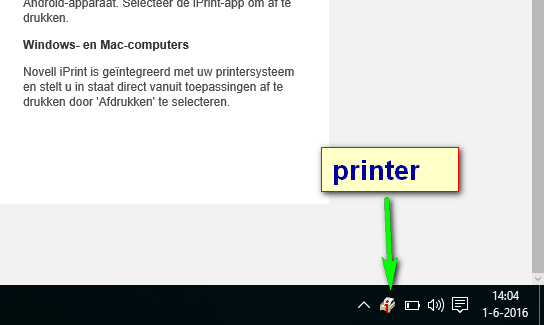 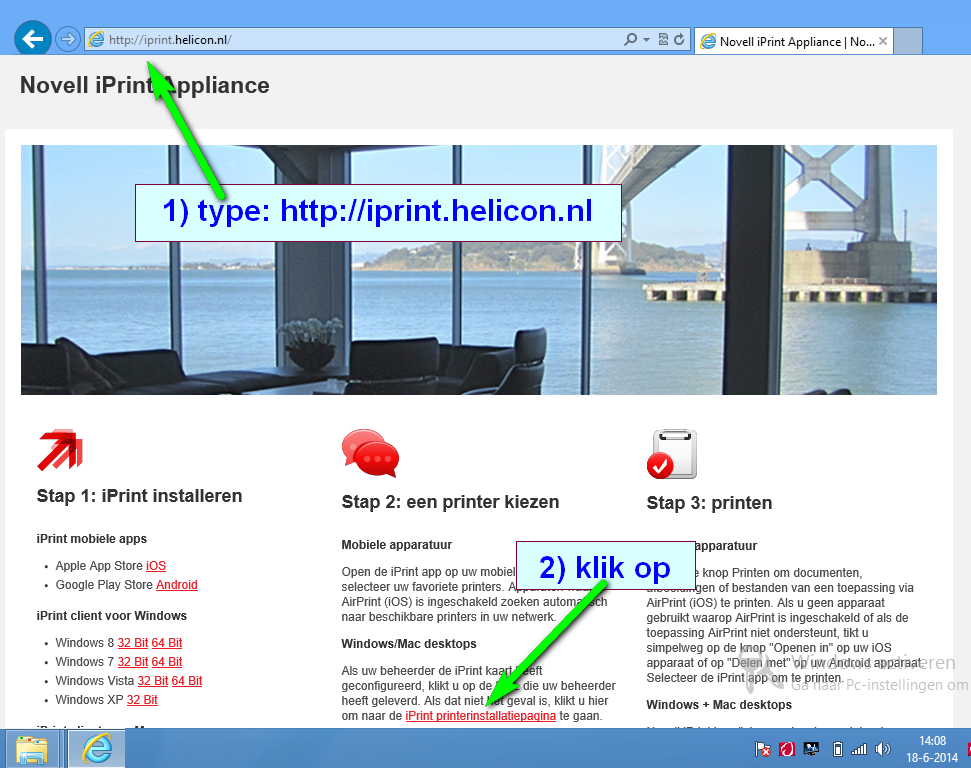 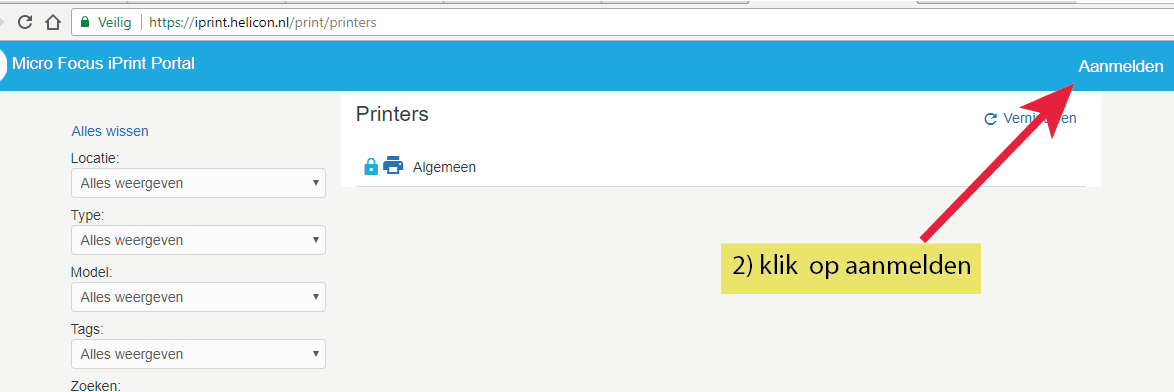 Vul in je inlognaam en wachtwoord
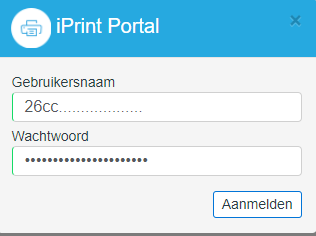 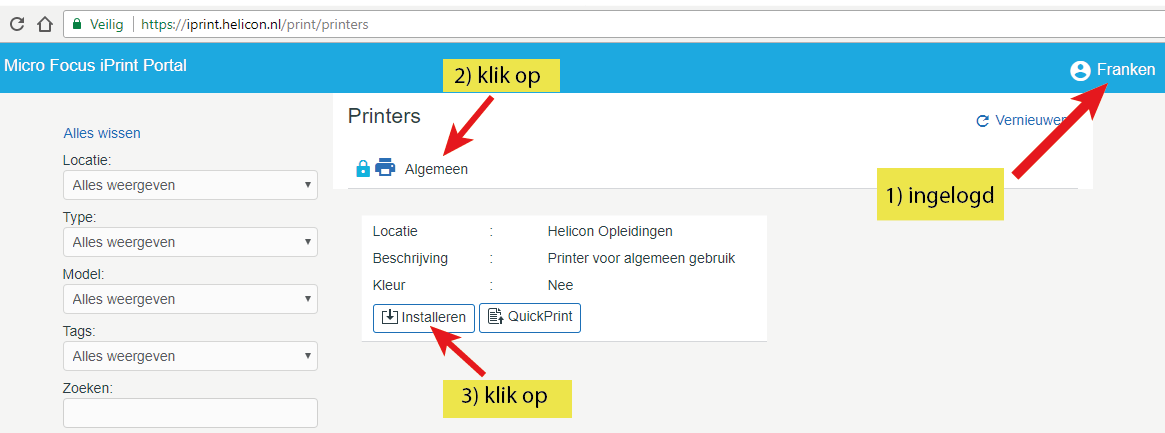 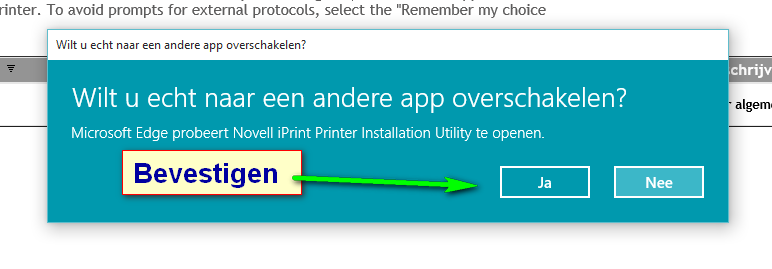 Het scherm kan er ook anders uitzien.
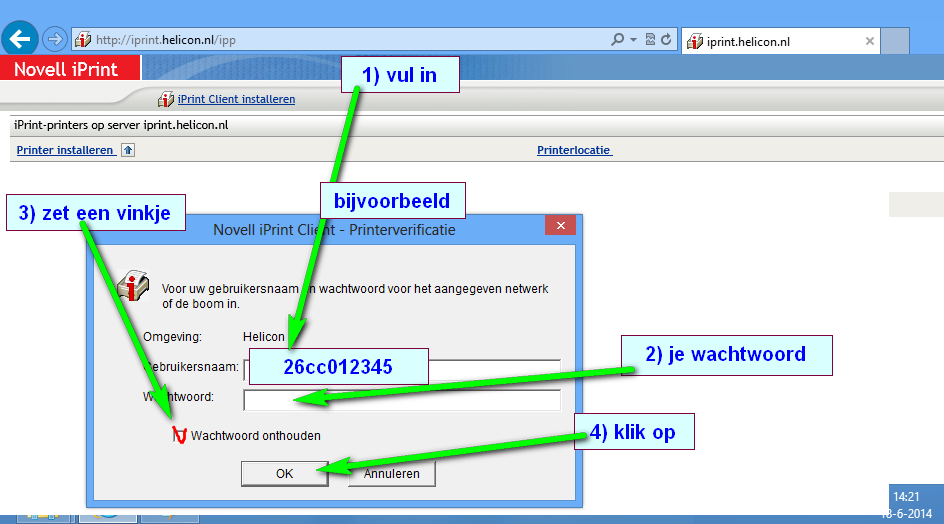 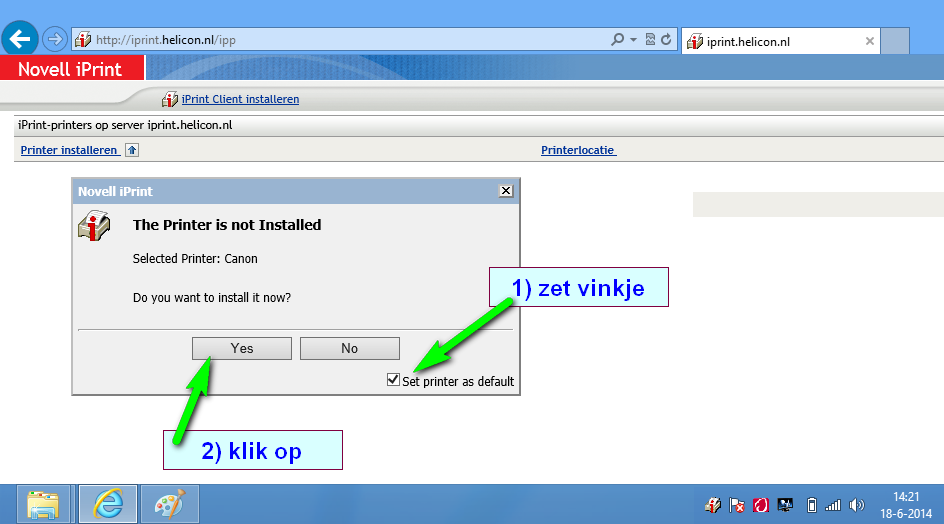 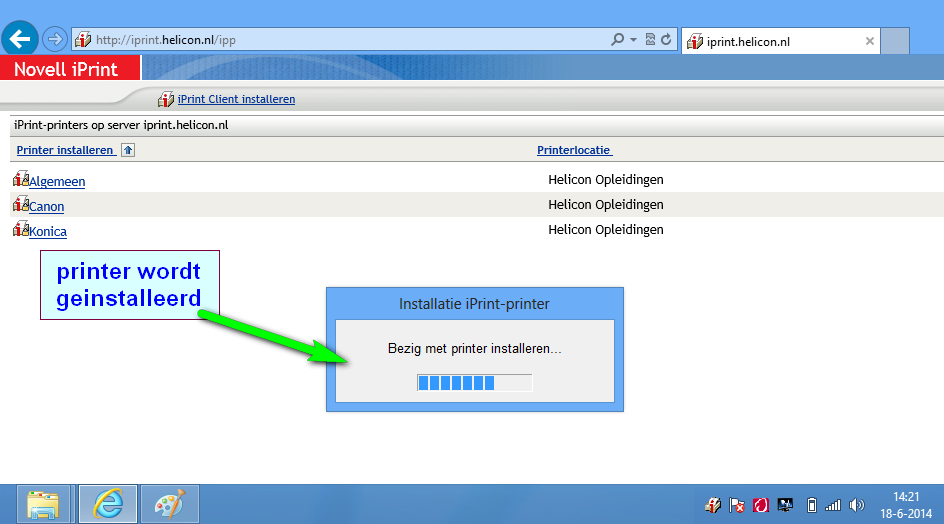 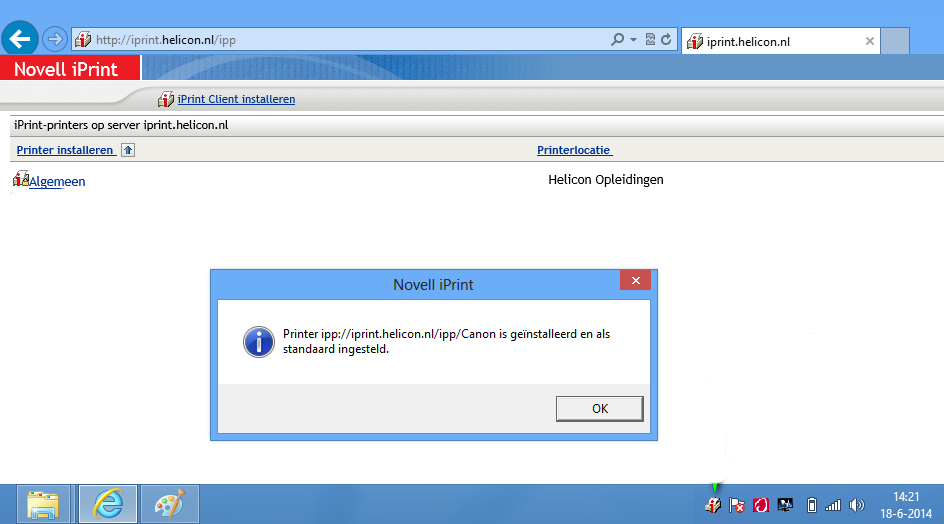